Apache Tomcat Cookbook (Nutshell Examples)
Marion Tomes
1
Gantt-Diagramm
2
Theoretical background
Introduction
Objectives
Methodology
Structure
Background
Apache Tomcat
Apache Groovy
PHP
Java Server Pages (JSP)
Tag Library
3
Installation
Installation
Apache Tomcat
Tag Library
Apache Groovy
PHP
<s:script type="php" cacheSrc="false">    <?php echo '<p>Hello World it is PHP!</p>'; ?></s:script>
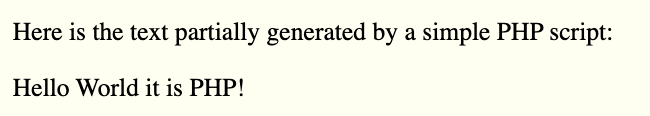 <s:script type="groovy" cacheSrc="false">out.println "Hello World it's Groovy!"</s:script>
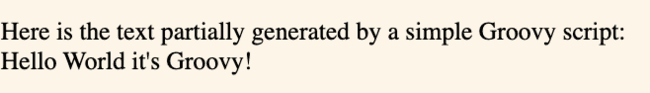 4
Nutshell examples
Application of nutshell examples
5